Student Leadership Team 2023-2024
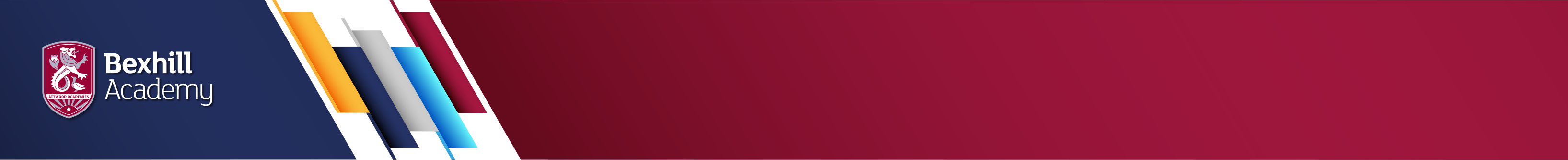 What is Student Leadership all about?
Contribute to making our community even better
Represent the views of Bexhill Academy students
Develop great leadership and organisational skills
Make new friends across our school
Make an impact on the things you care about

A fantastic thing to have on your college application or C.V
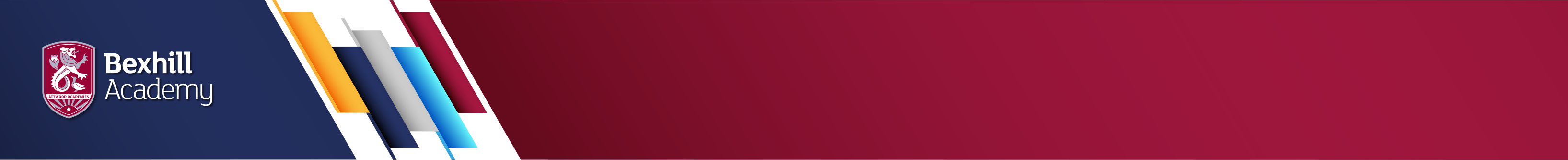 What role could you take on?
There are a range of opportunities for you to be leader at Bexhill Academy.
Student President & Student Vice-President
The senior student representatives at our school. You will lead the student leadership team. You will speak at events, attend senior staff meetings and governors meetings to represent our students.
Student Academic leader
You will work to help students across the school with their learning.
Student Community leader
You will work to help make our community a better place for everyone.
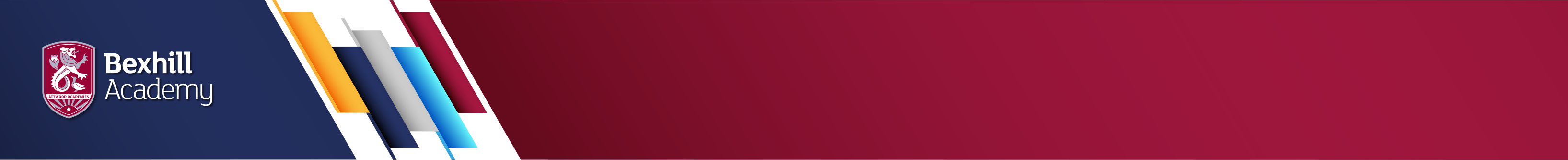 What role could you take on?
You could also take charge of a specific responsibility. 






These roles will give you a chance to work with the student leadership team on a focus that you are passionate about.
Events Leader
Intervention Leader
Reading and Library Leader
Rewards Leader
ECO group Leader
Inclusiveness Leader
Health and Safety Leader
Safeguarding Leader
Wellbeing Leader
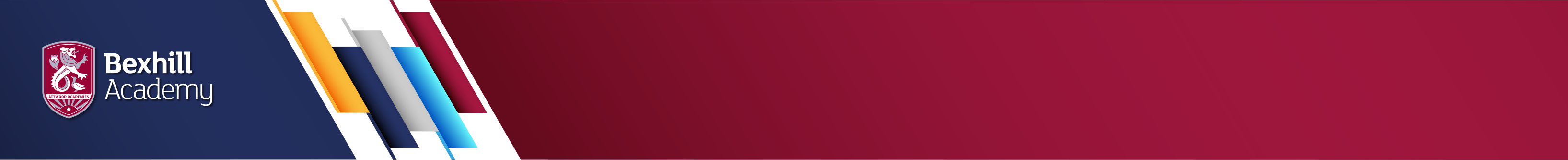 How do you apply?
Write a letter of application to Mr Borland and Mr Eldridge.
1 side of A4
Include;
Why you would like to be a student leader
The skills and attributes you would bring to the role
What role you would like to apply for
What you would do if you were successful
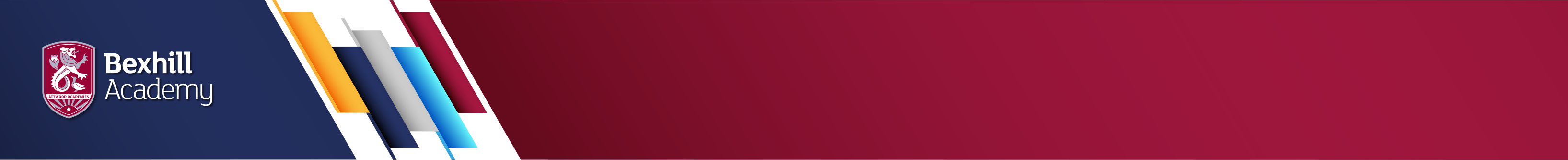